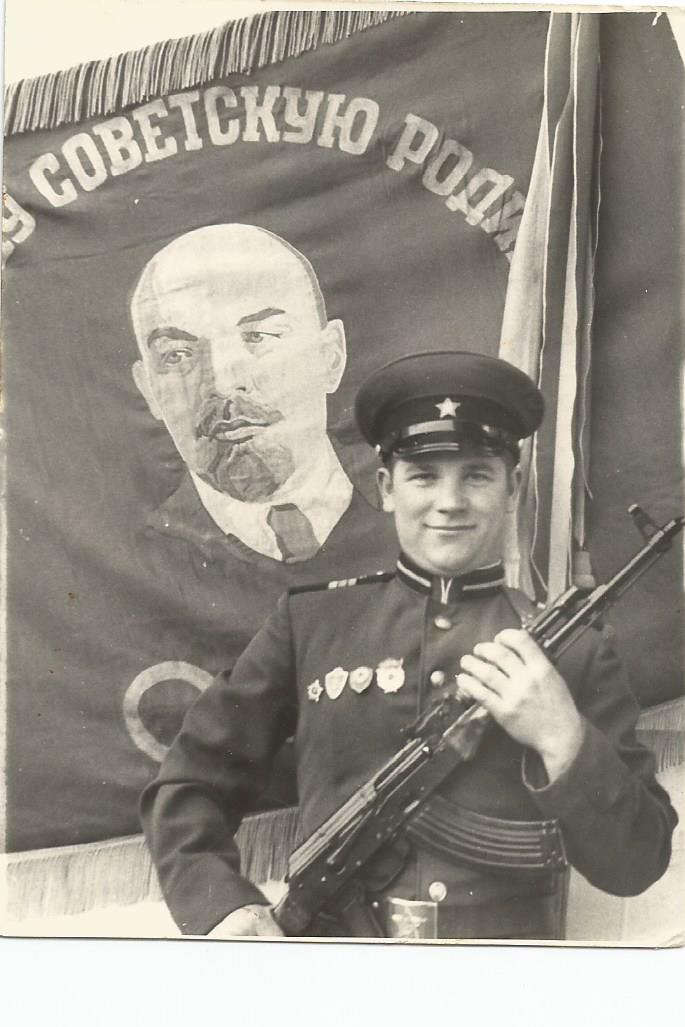 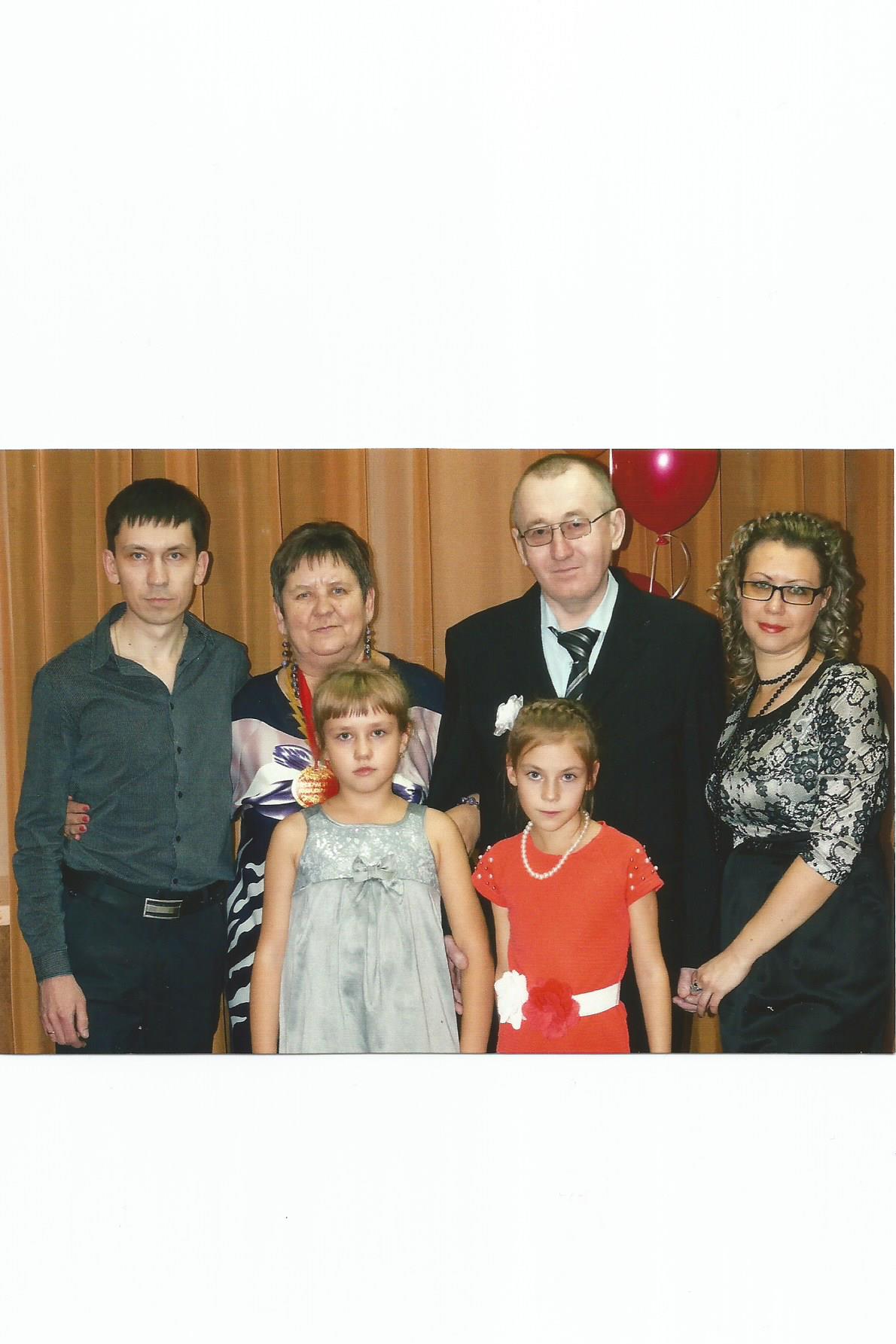 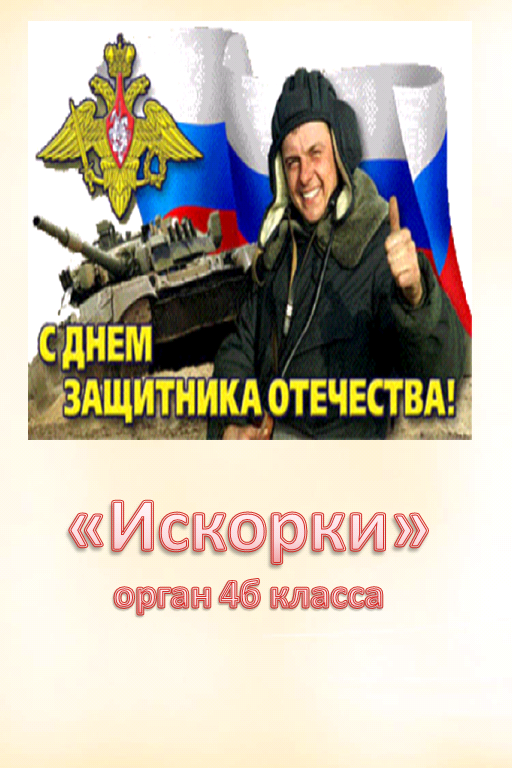 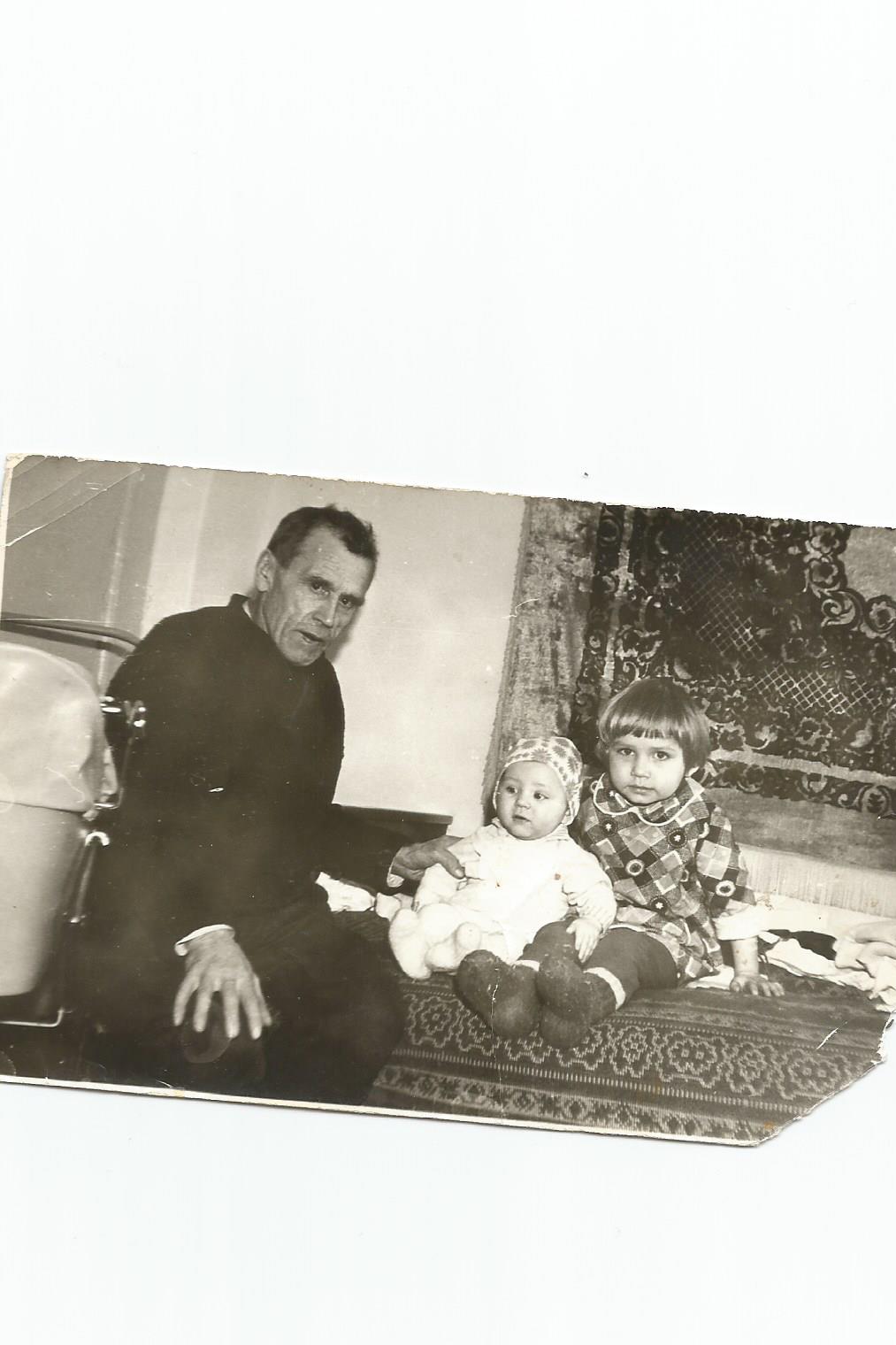 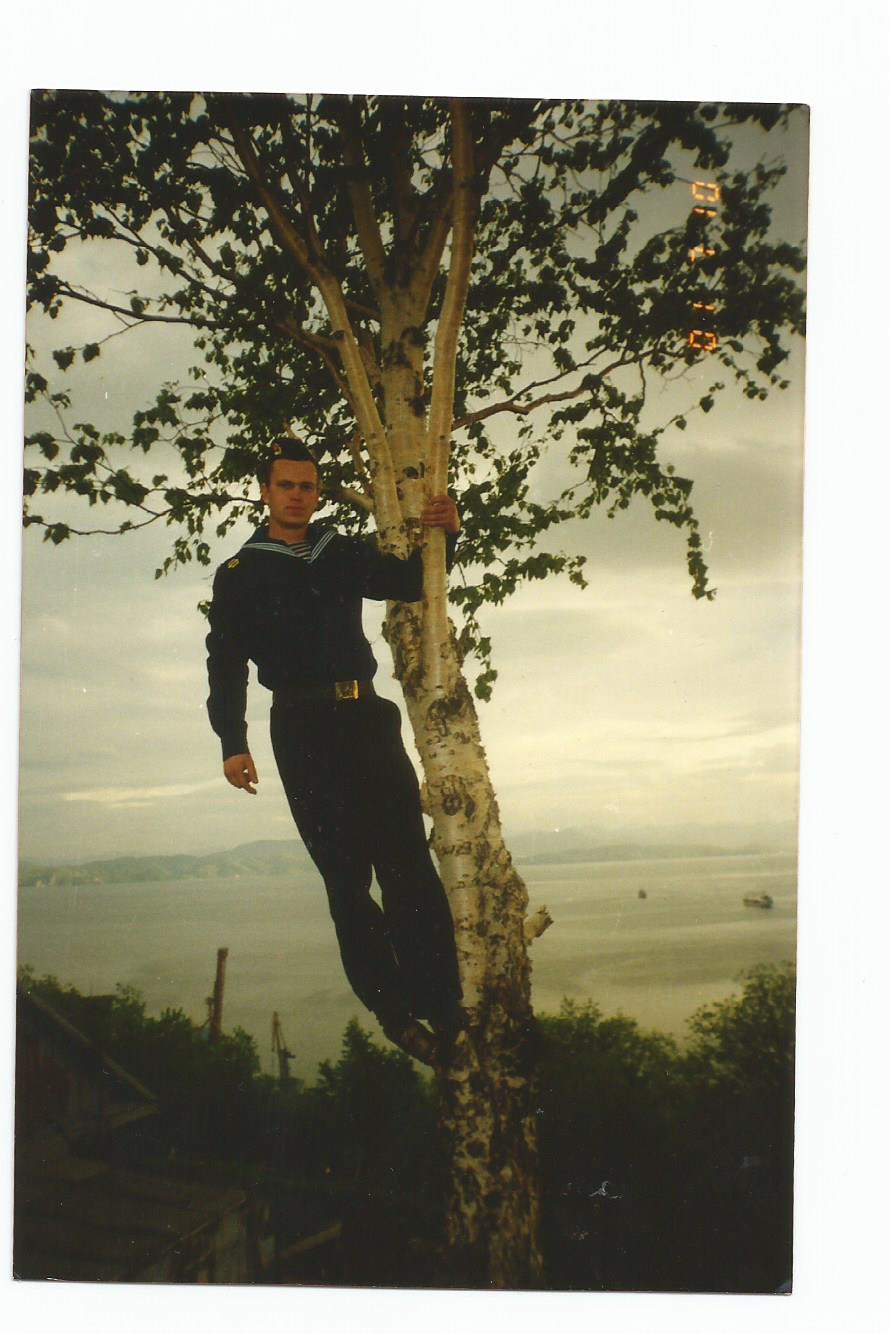 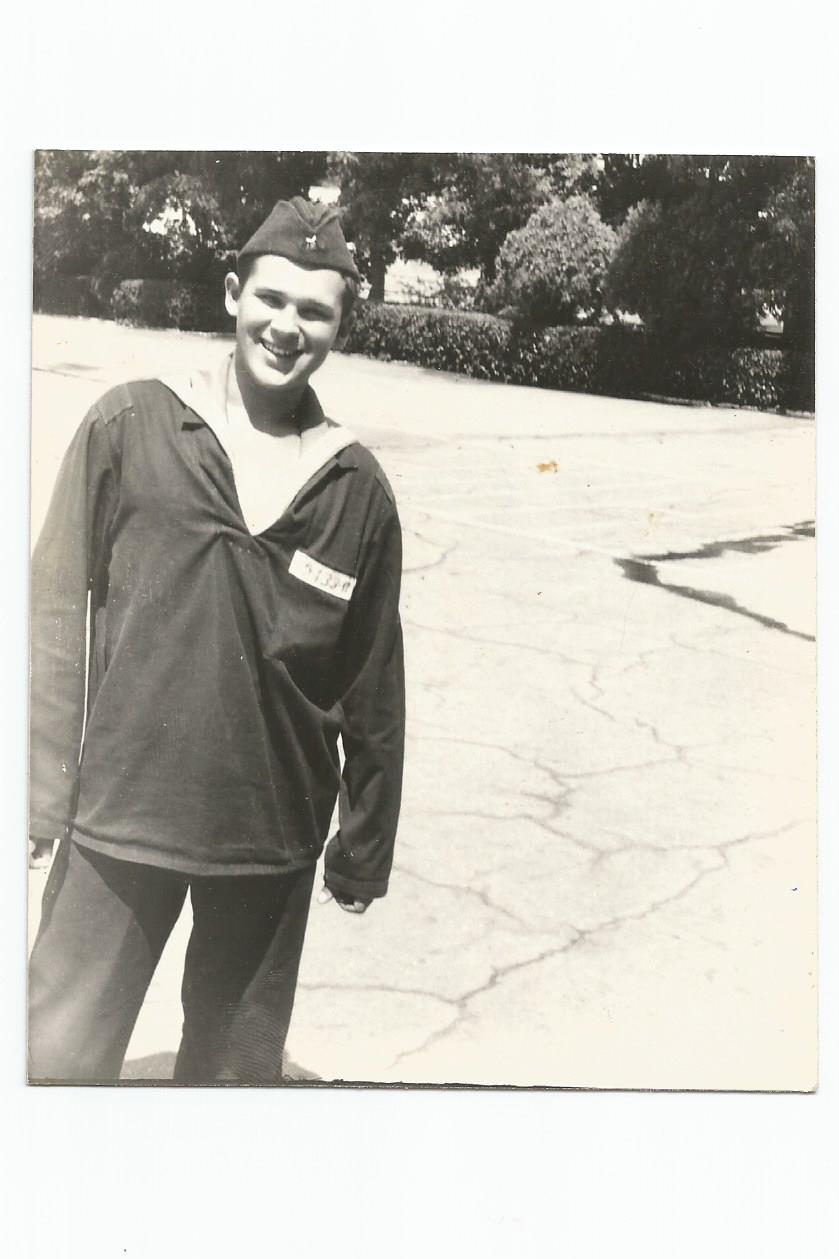 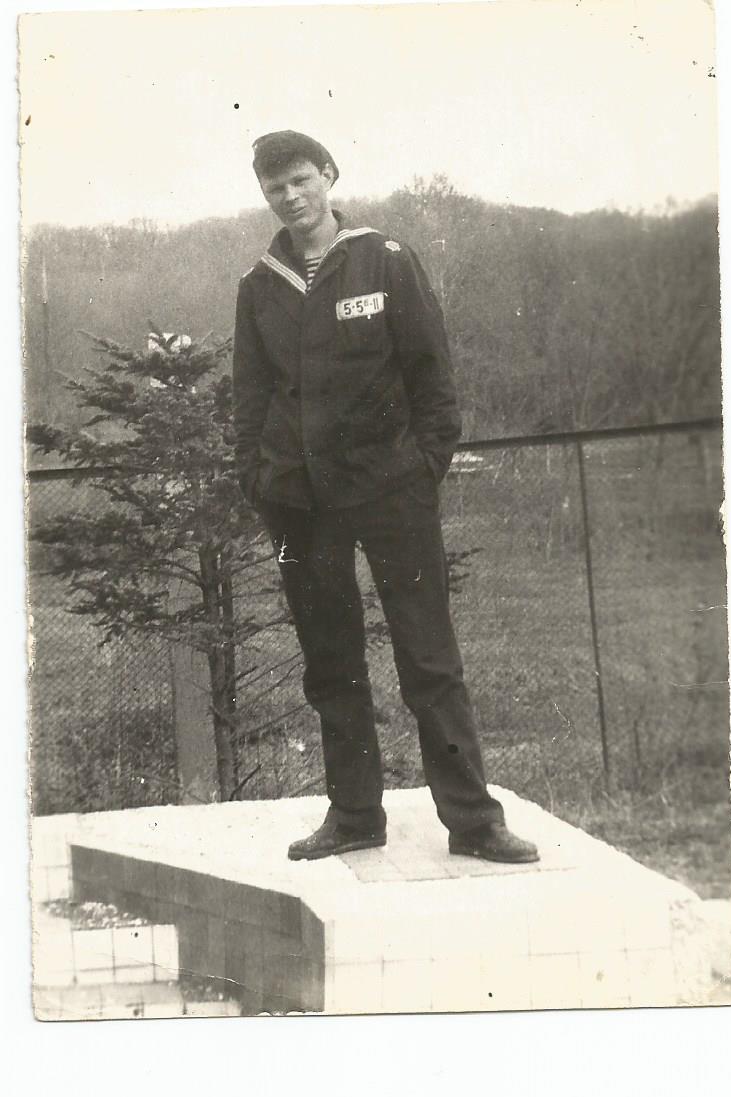 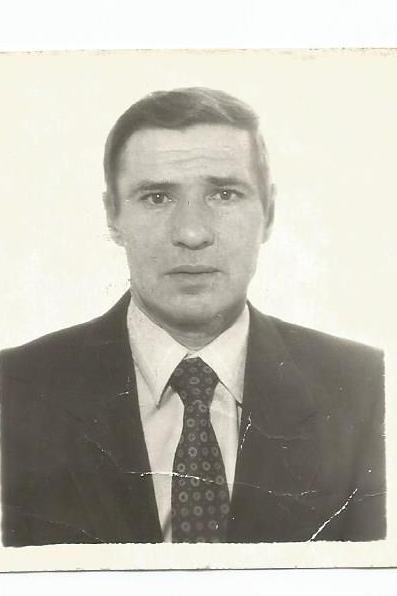 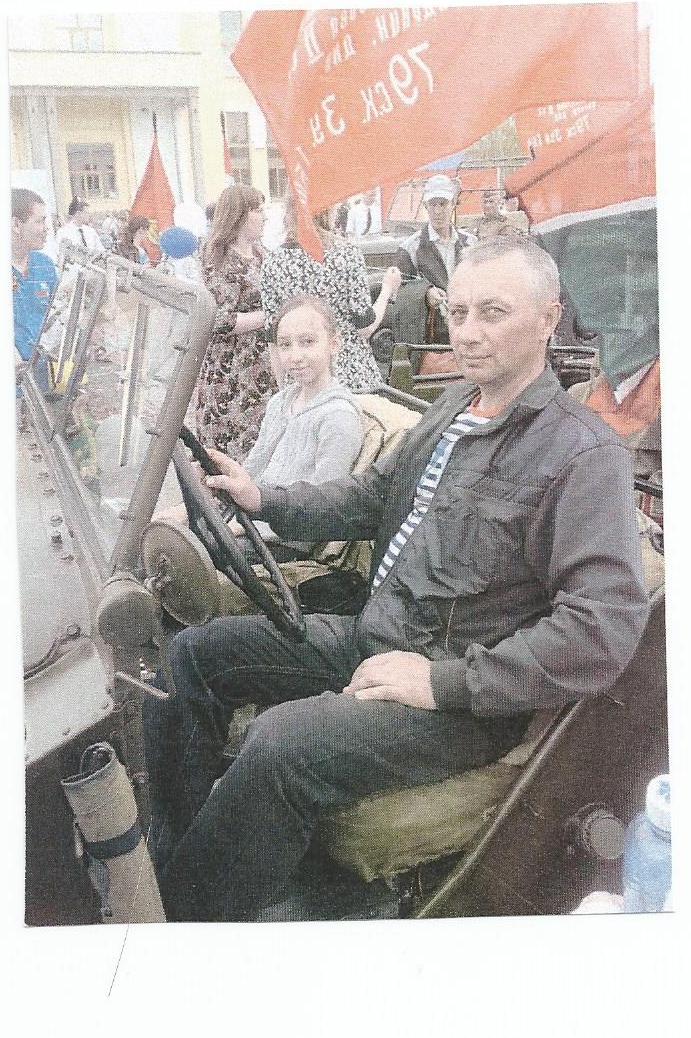 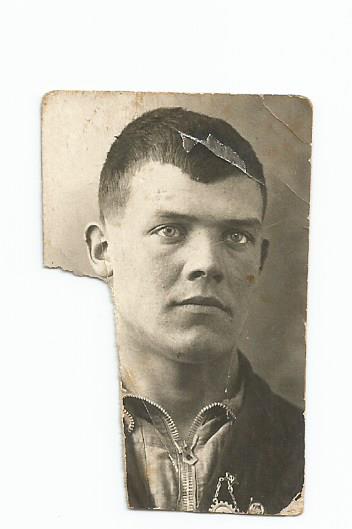 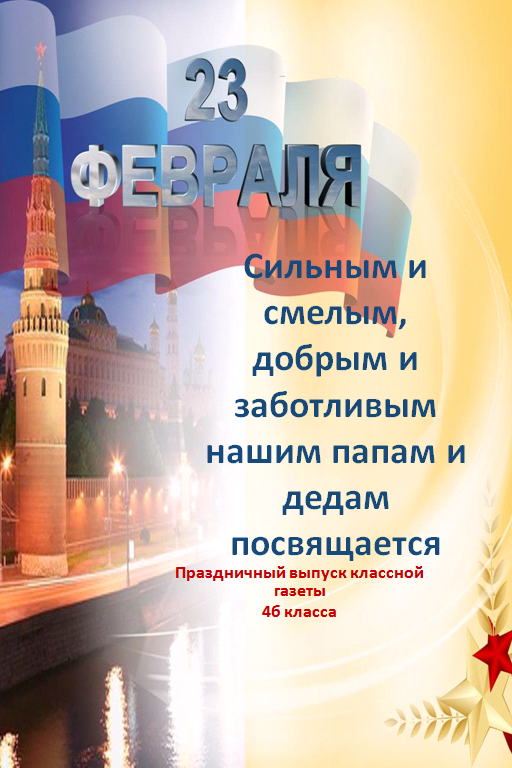 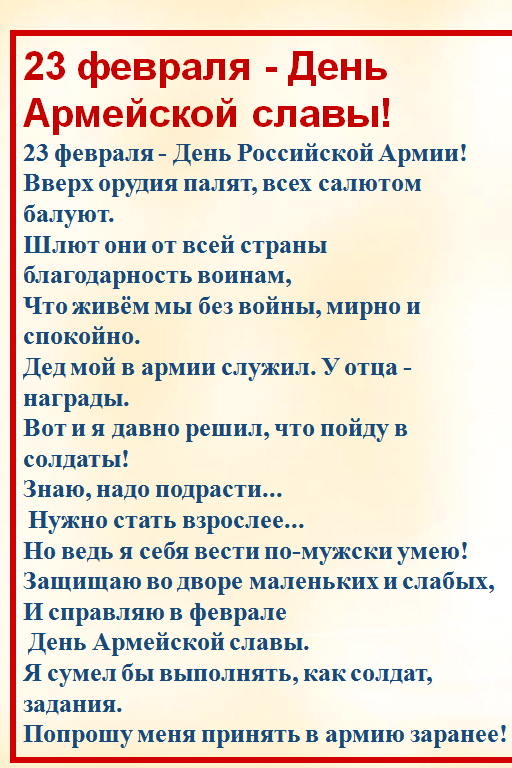 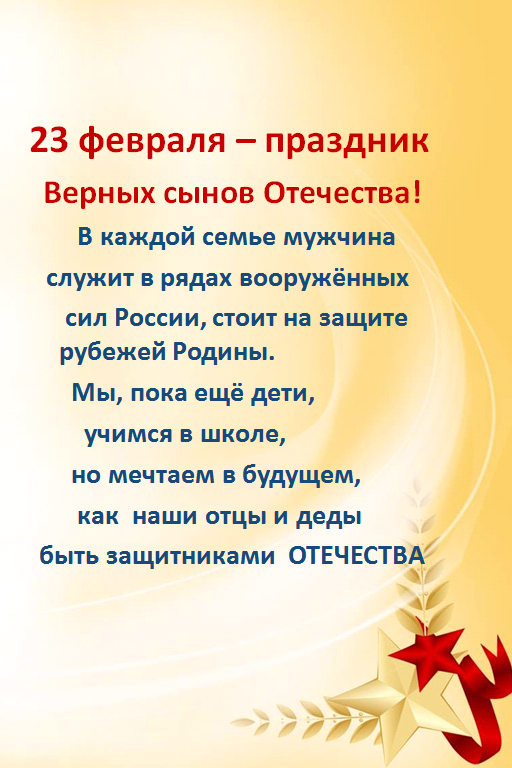 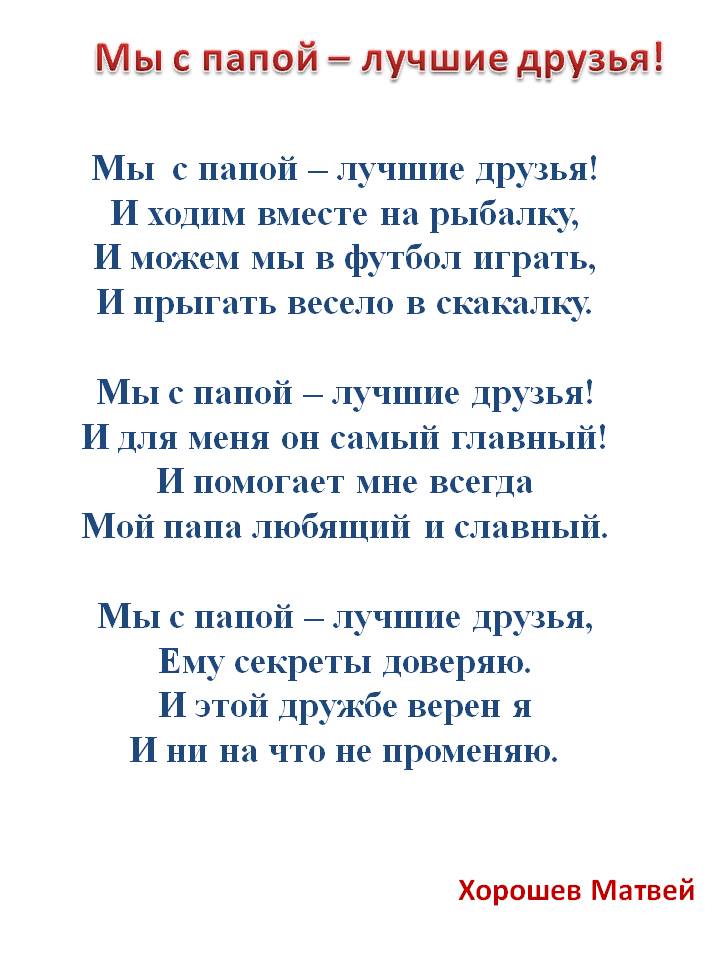 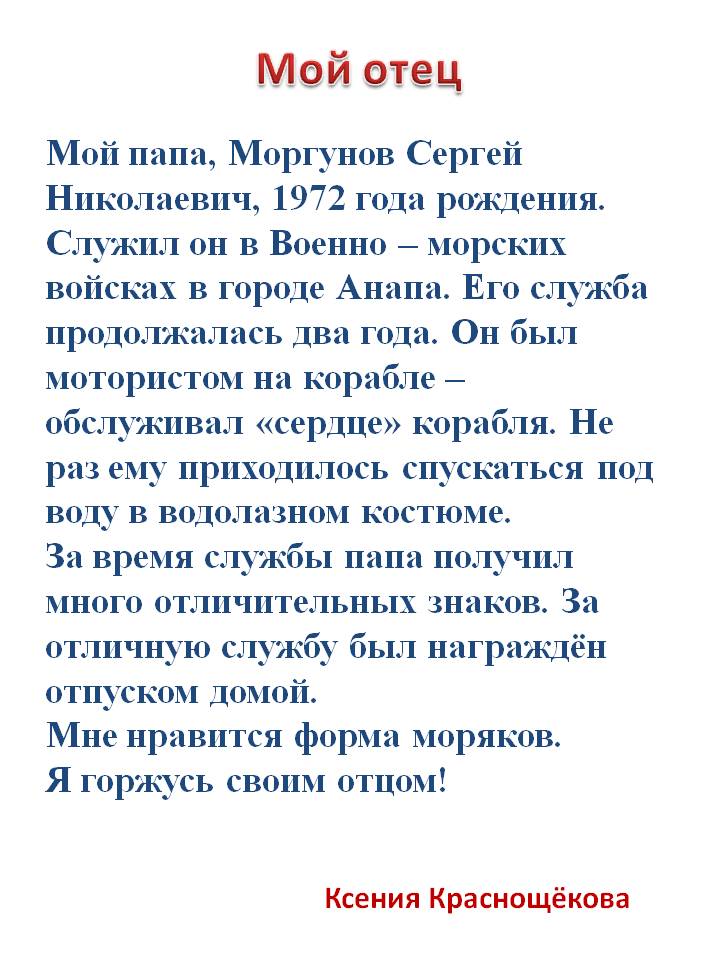 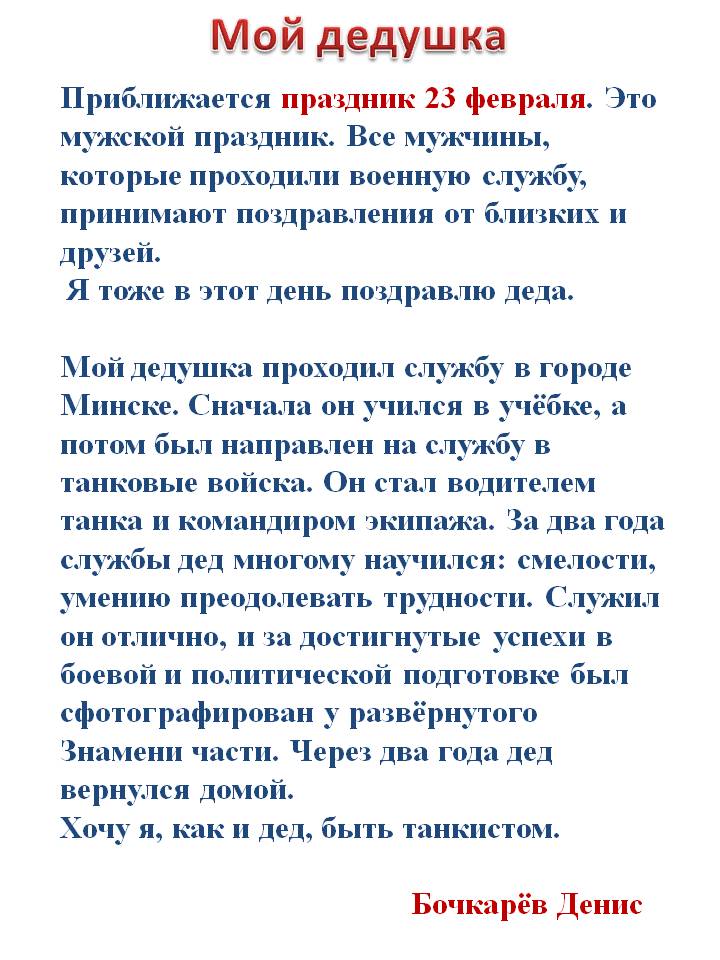 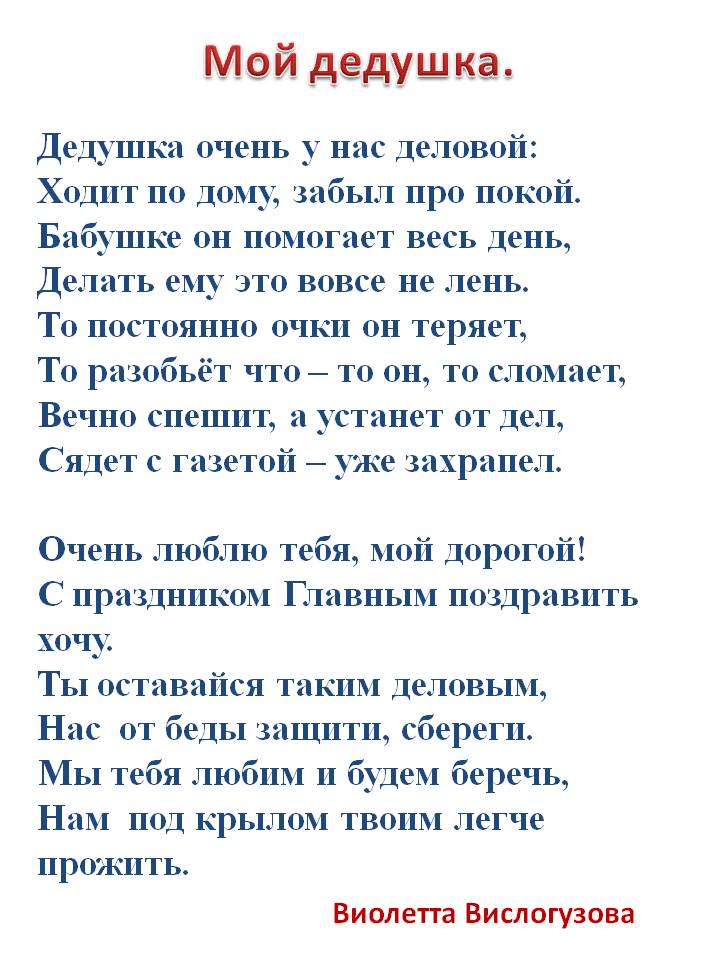 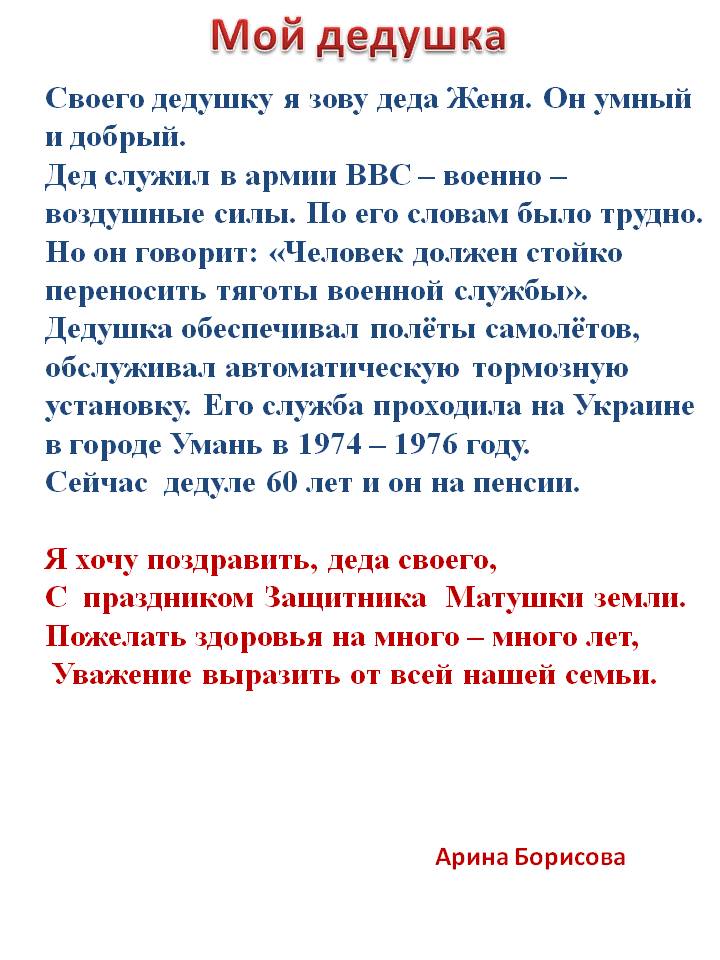 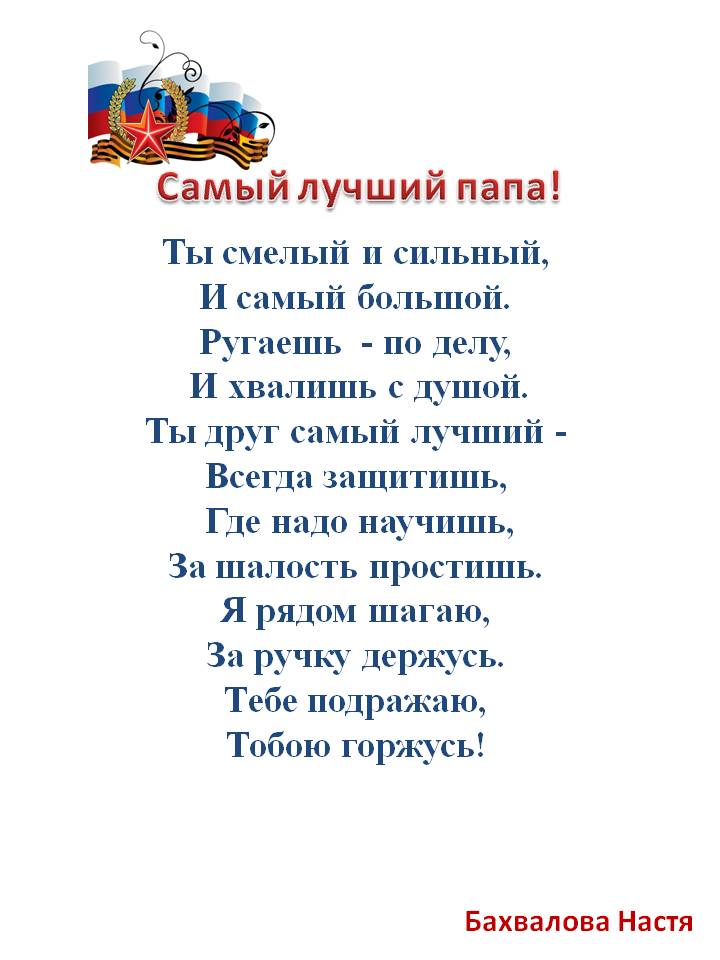 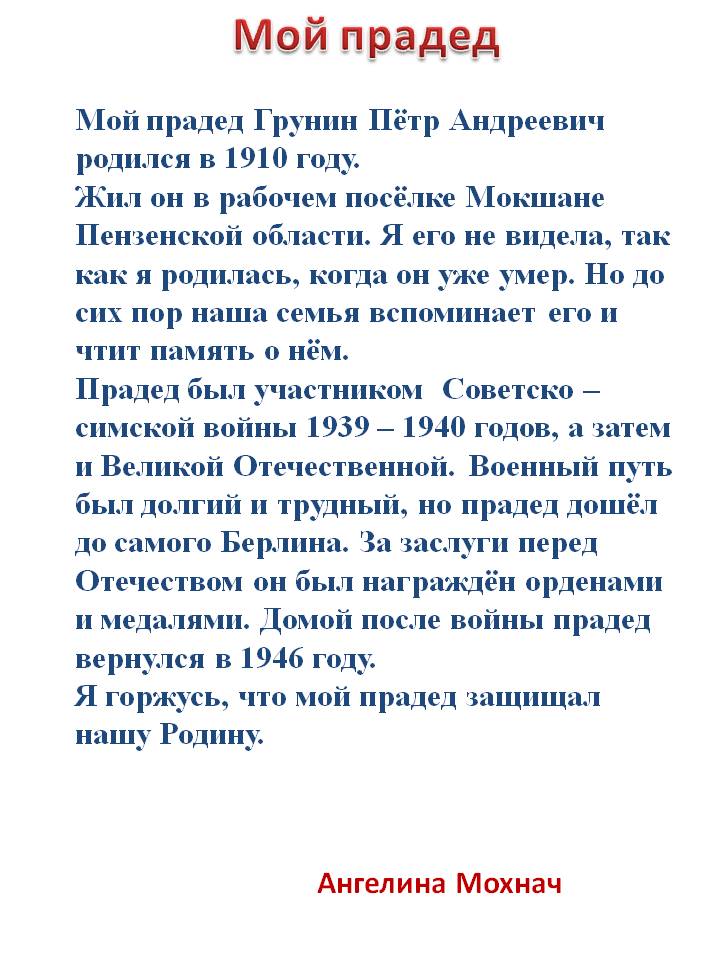 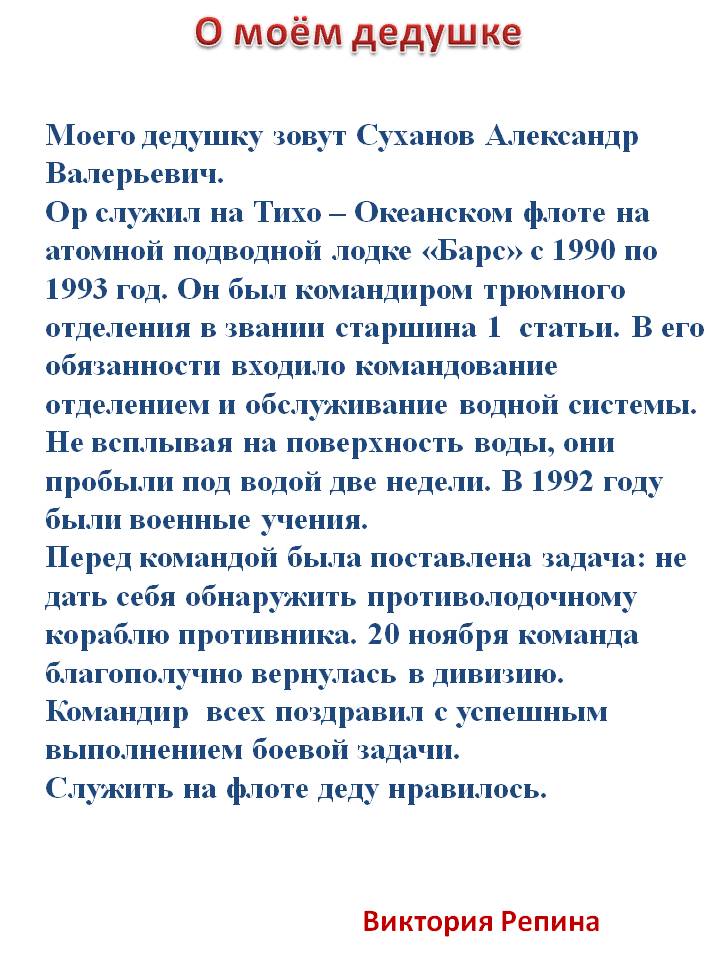 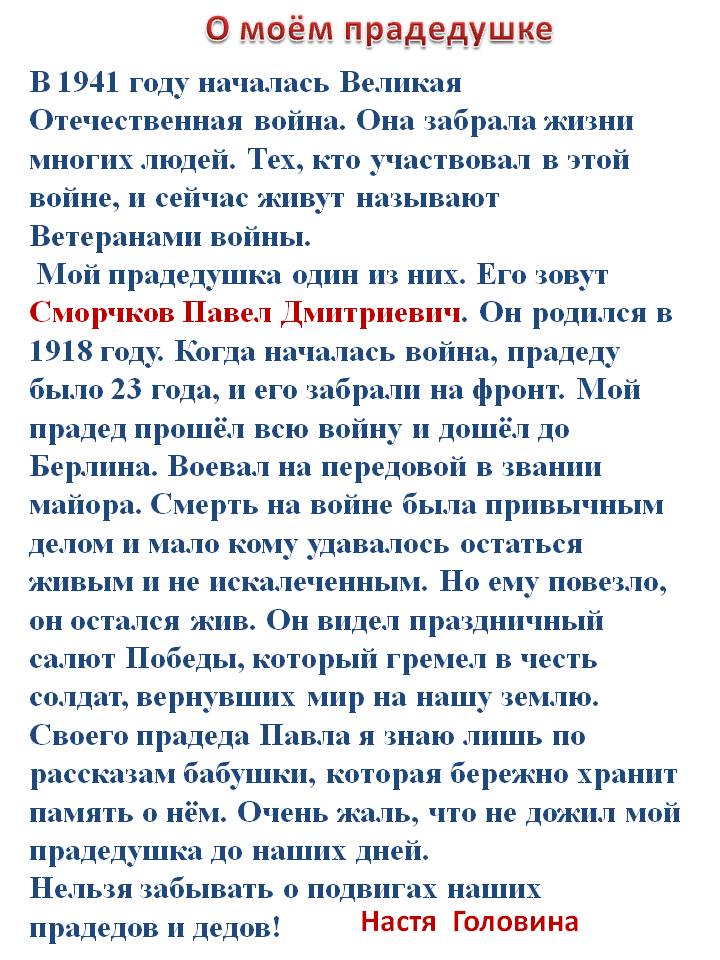 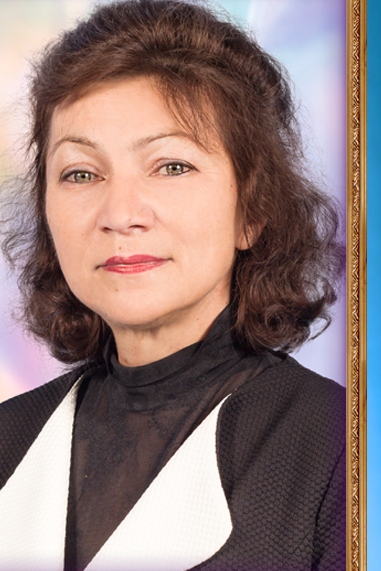 учитель  начальных классов
Емельчева
Ирина Николаевна